Estonian NRNself-assessment
Meeri Klooren
Nordic-Baltic Rural Network meeting
12-13 September 2016, Jelgava
Content
Overview of the Estonian NRN self-assessment process 

Our self-assessment system - the pros and cons

What can we do different next time - Lessons learnt
2
Estonian NRN self-evaluation system is based on:
Estonian RDP 2014-2020 chapter 17 - National Rural Network monitoring table (compliance with common monitoring and evaluation system - table B2.3: Table to monitor technical assistance)
www.maainfo.ee/public/files/TU_delegation_RDP_19-10-2015%20Ove%20Poder.pdf - overview about Estonian RDP in English
Data collection for ENRD Common Network Statistic (CNS) (self-evaluation)
We complement the previous data with necessary information; contribution of network (activity level) + written feedback on event submitted after the event

NSU prepared monitoring documents and developed the monitoring system according to the aims of Estonian Rural Network
3
Estonian rural network evaluation system
4
Table for collecting monitoring data
5
The process of collecting and processing the monitoring data
Web-based database (used the available resources of current web-page)

Data is entered into the table after the concrete activities (event, publication etc.) 

All the data is converted to Excel for processing it

Analysing in Excel

The results are presented in special report blanks
6
Typical meeting of Estonian NSU self-evaluation 
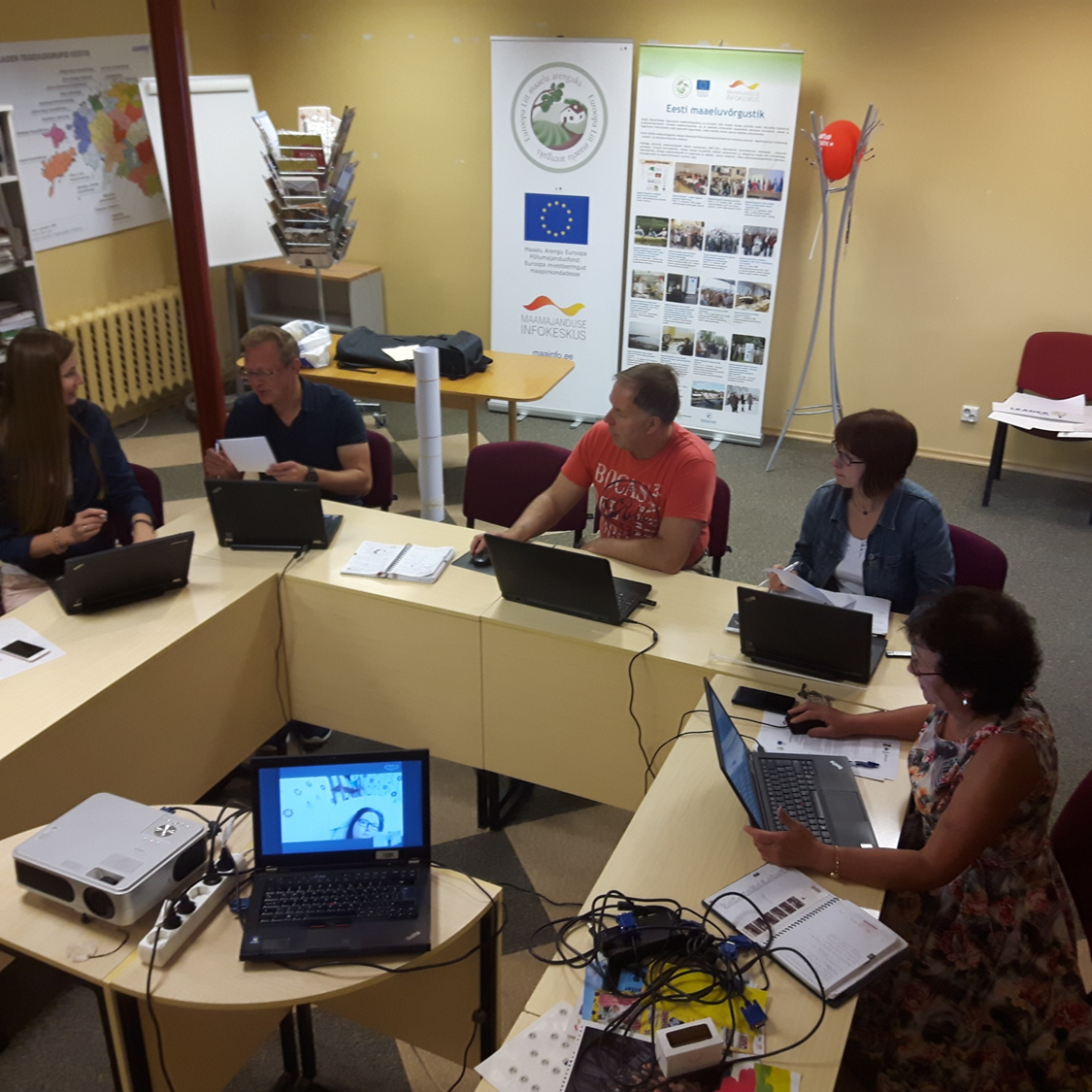 7
Our self-assessment system - the pros and cons
8
What can we do different next time - Lessons learnt
Our own-developed monitoring and evaluation system proved that there is no need for difficult and special web-programme for collecting the data – the one we already have is totally enough!
Collecting and processing the monitoring data can be extremely time-consuming, there might be a need for a special employee for that task!
9
Some examples of the results of Estonian NRN self-evaluation
In 2015 – we organized 12 events with 682 participants – related to LEADER action group trainings and development activities
We participated 15 different events organized by ENRD during 2014–2015 
We made 4 presentations at ENRD events
We disseminated 36 publications of ENRD, that included the translation of 24 of them
10
11
Thank You!
Meeri Klooren
meeri@maainfo.ee
www.maainfo.ee